Daily message
Today , we are going to use one less than .
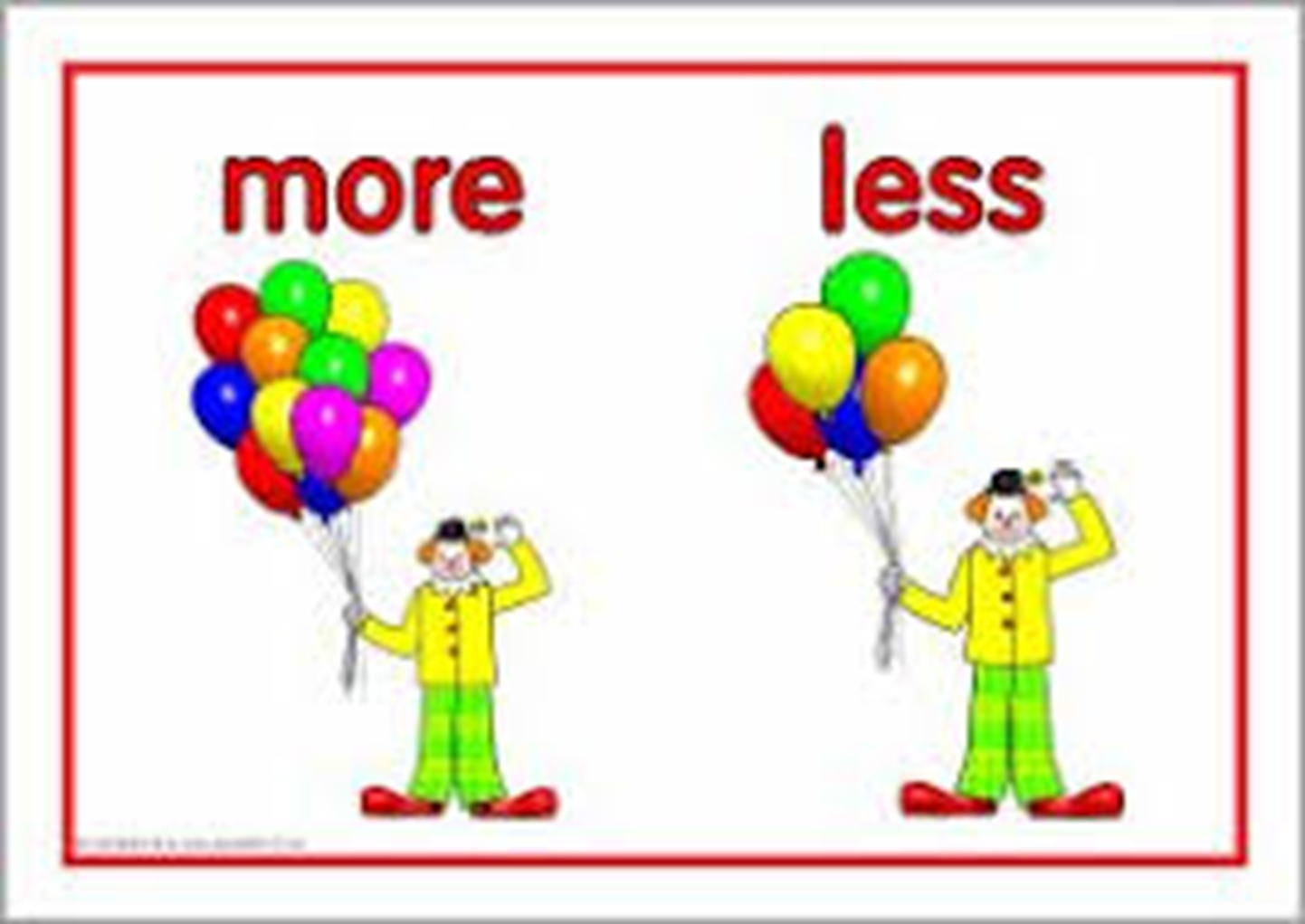 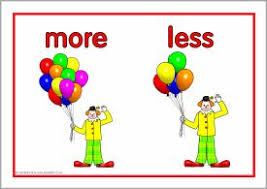 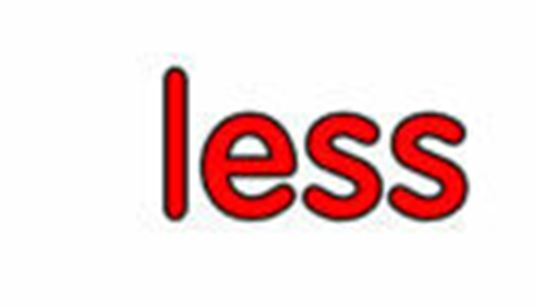 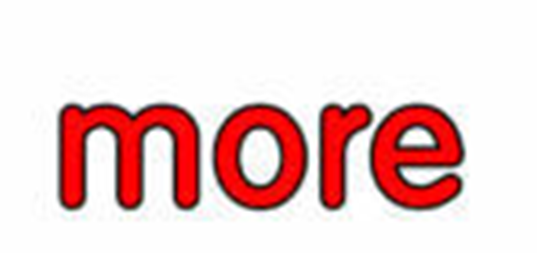 1
2
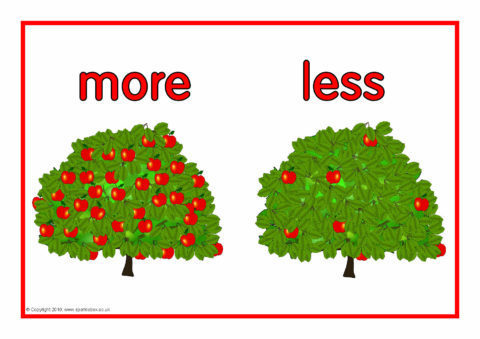 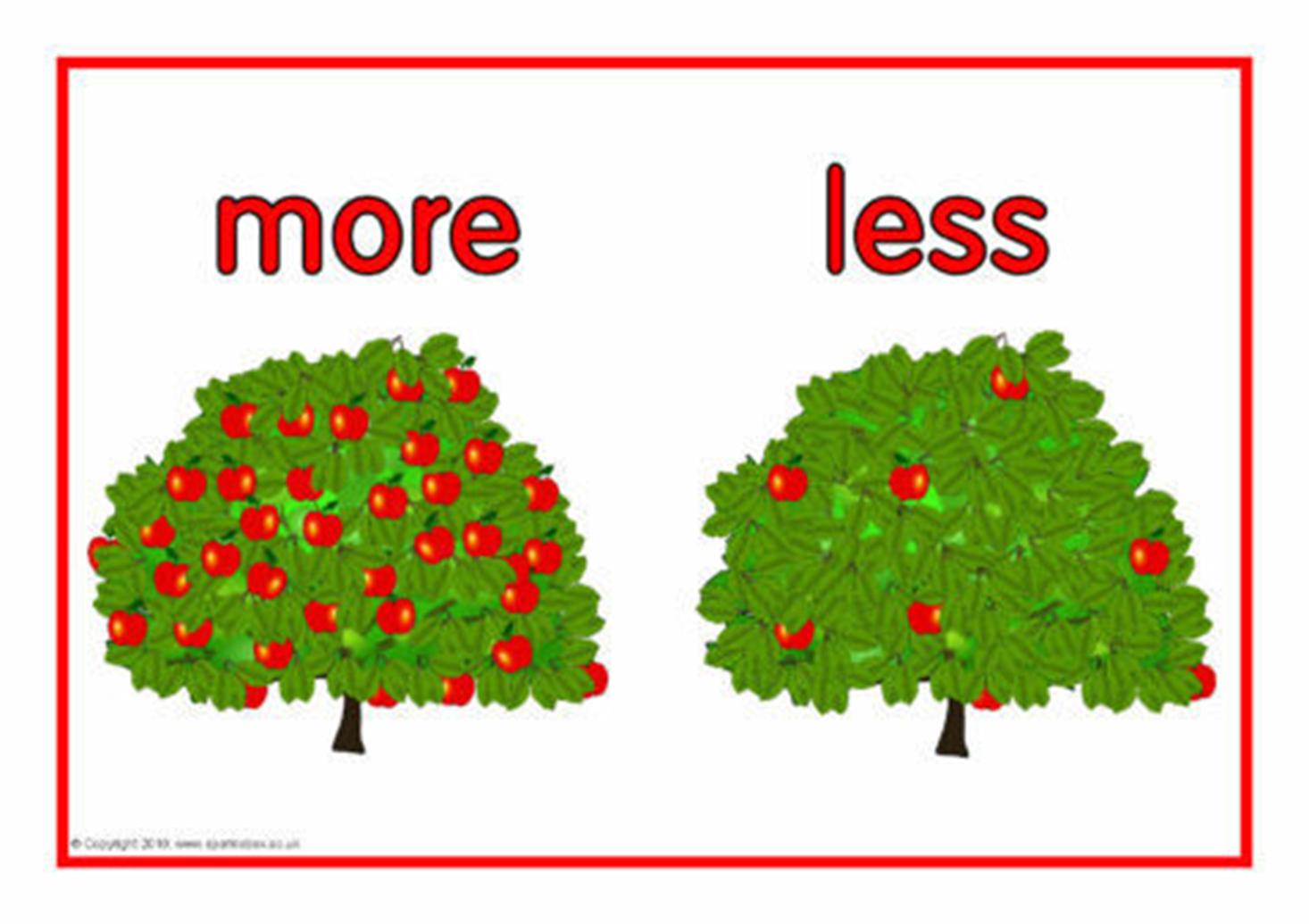 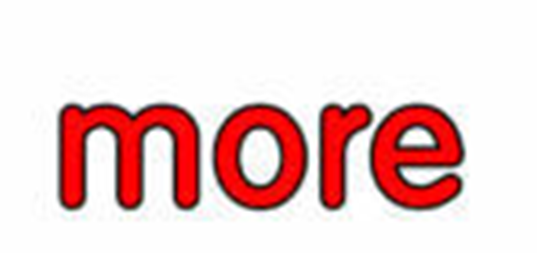 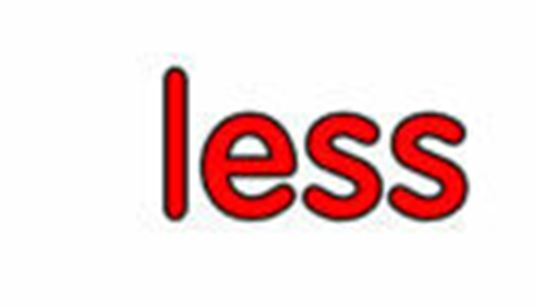 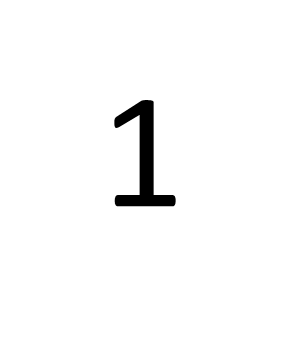 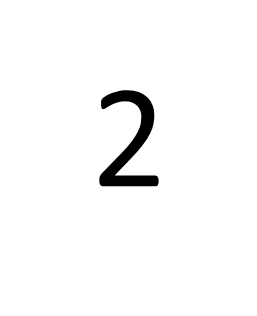 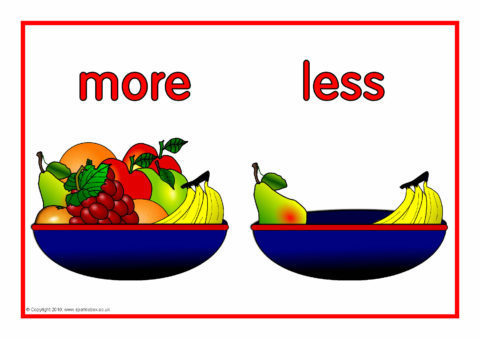 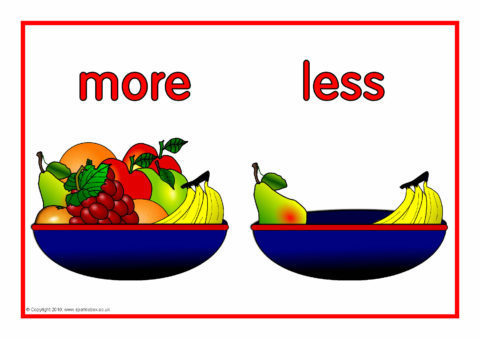 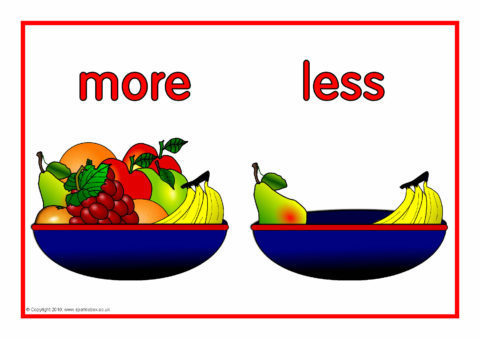 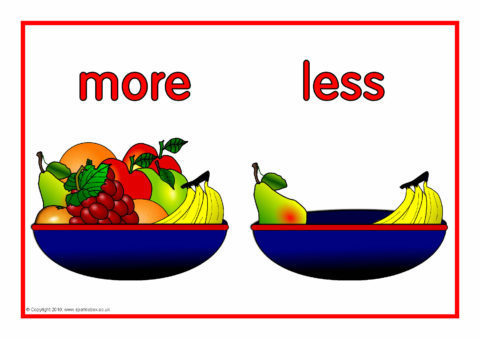 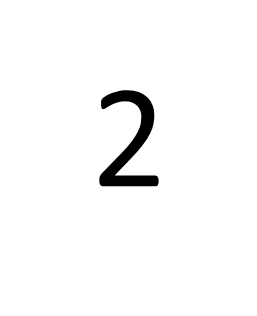 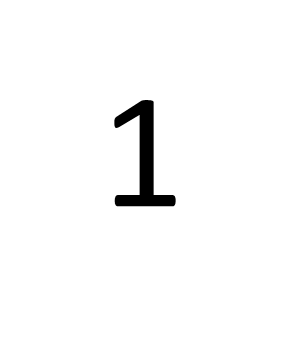 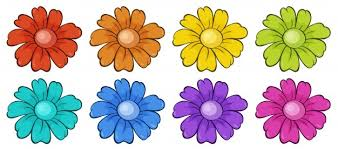 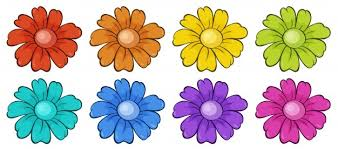 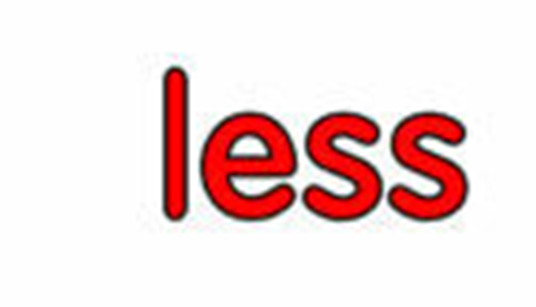 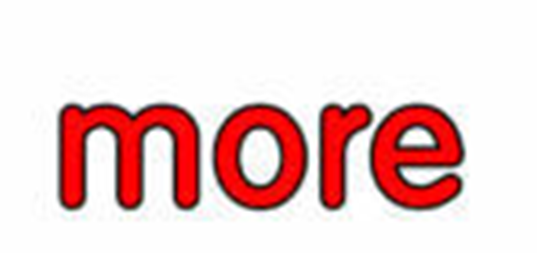 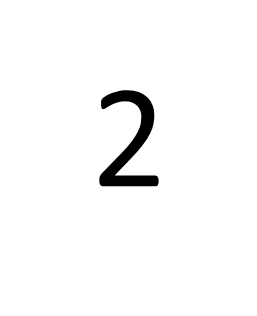 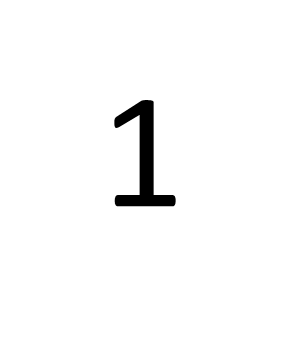 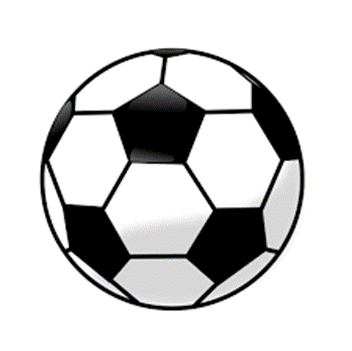 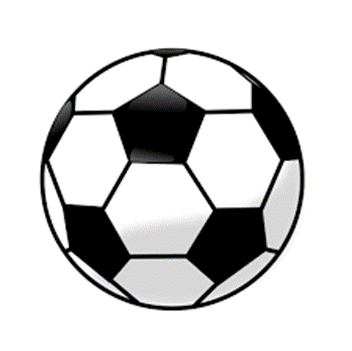 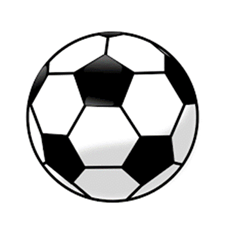 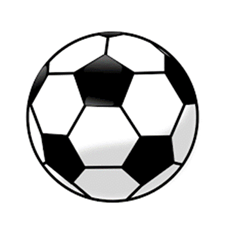 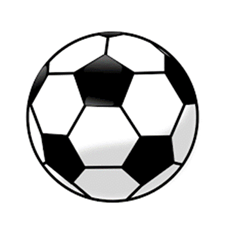 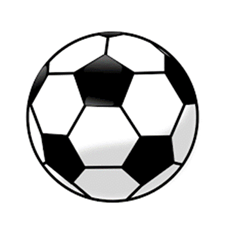 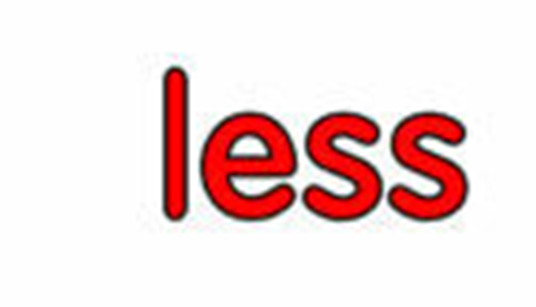 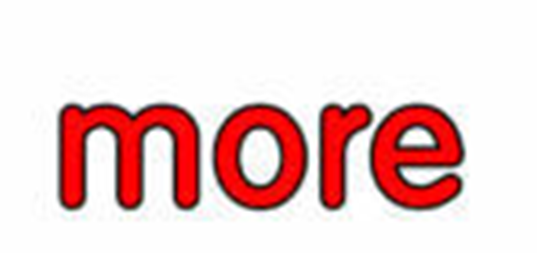 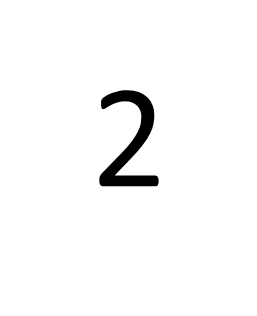 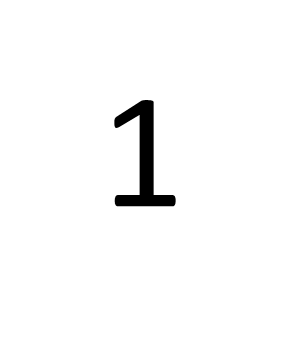 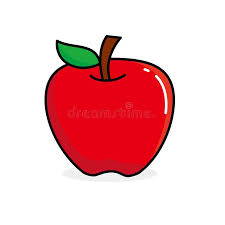 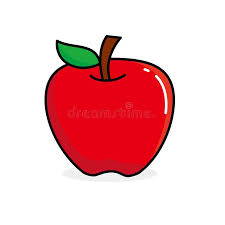 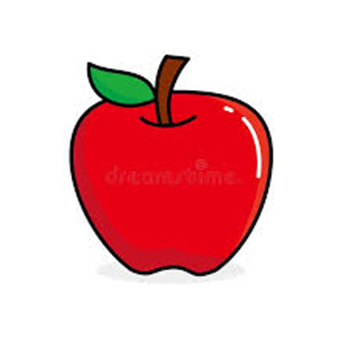 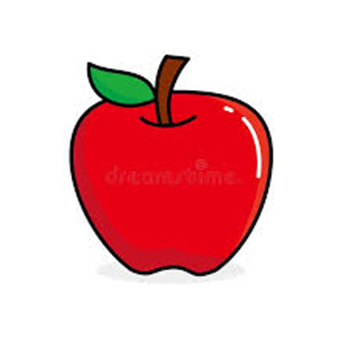 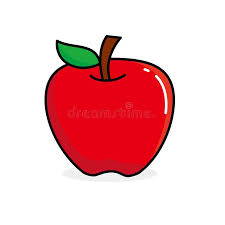 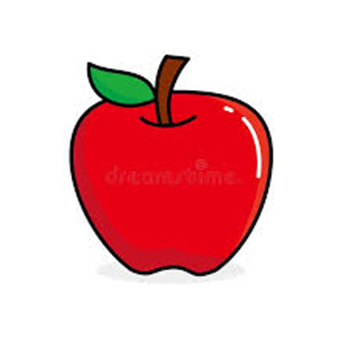 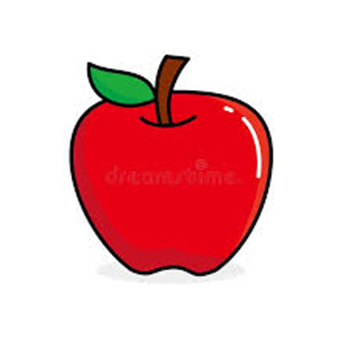 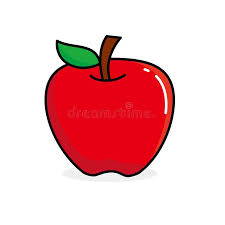 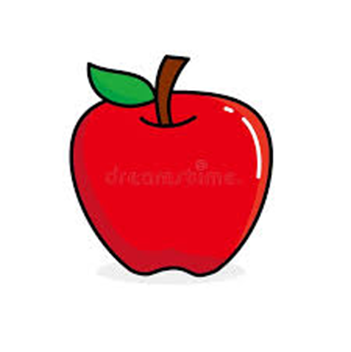 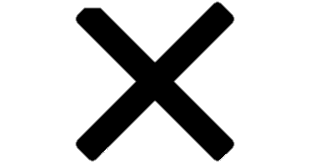 4
5
3
2
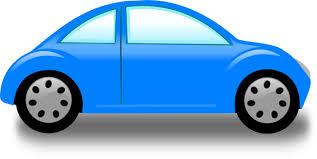 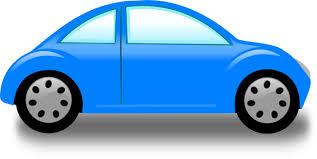 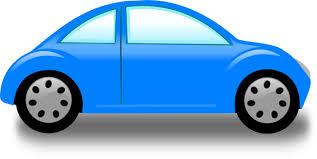 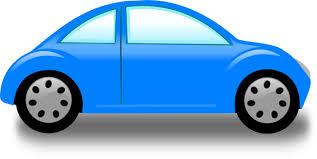 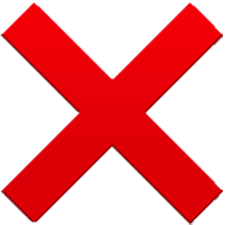 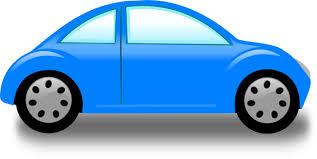 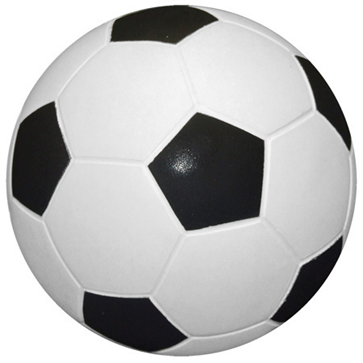 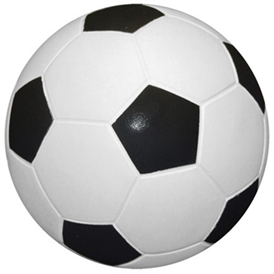 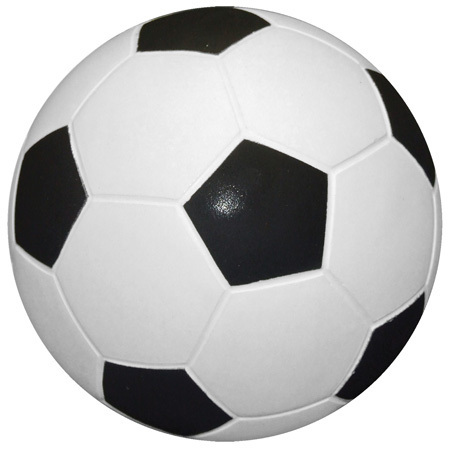 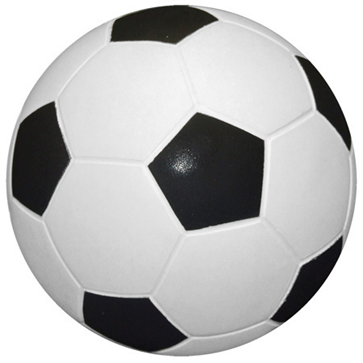 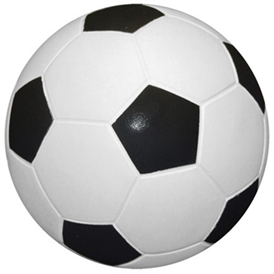 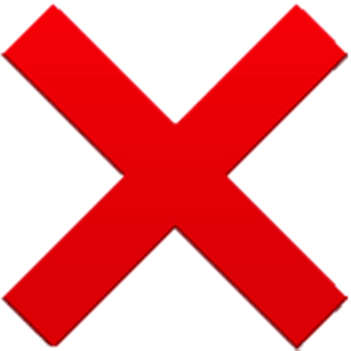 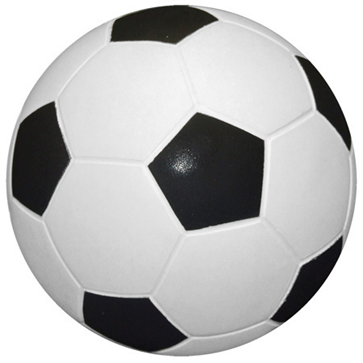 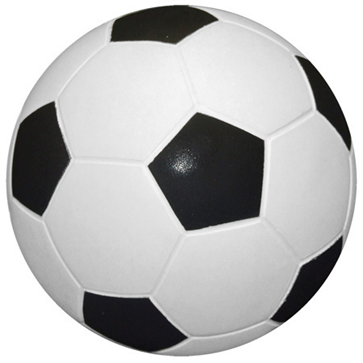 3
4
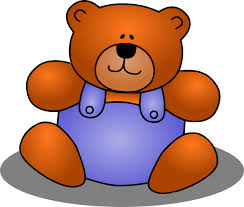 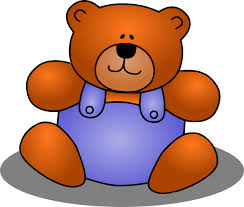 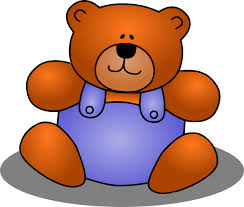 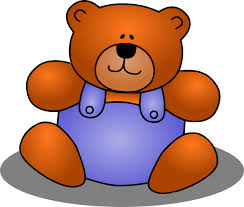 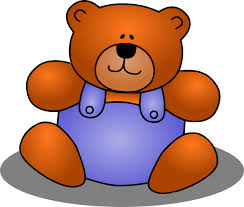 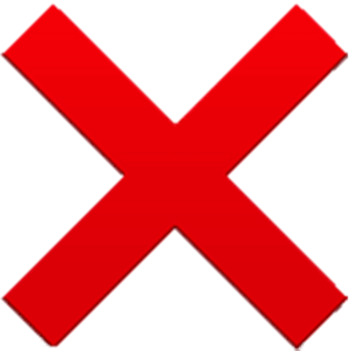 2
3
4
5
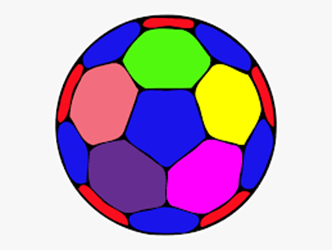 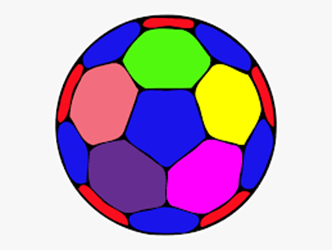 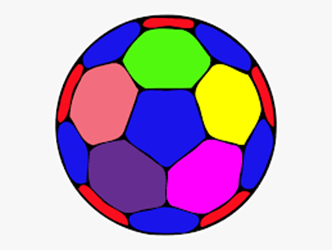 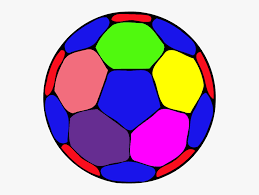 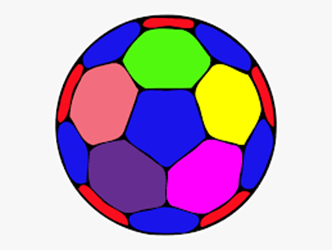 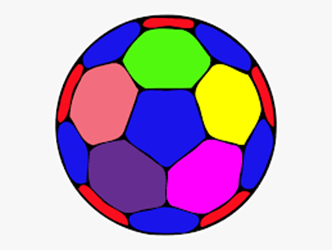 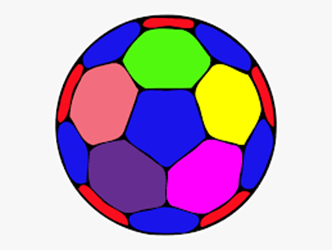 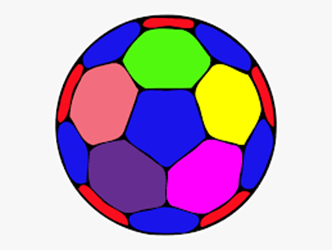 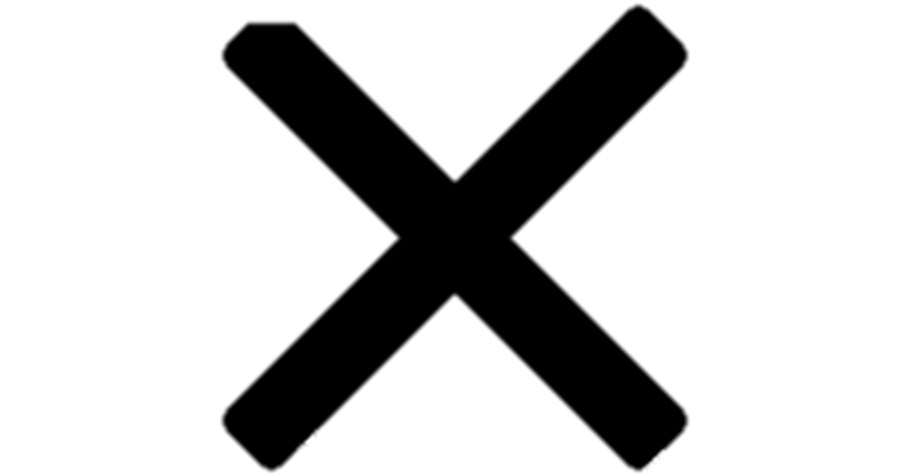 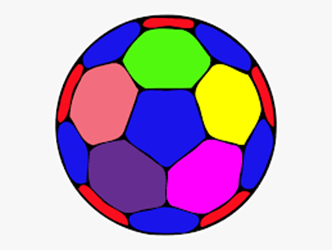 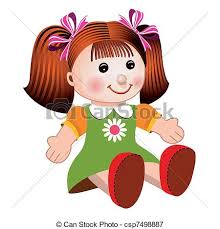 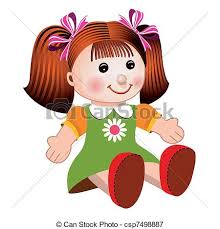 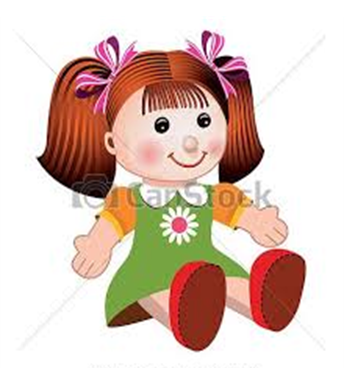 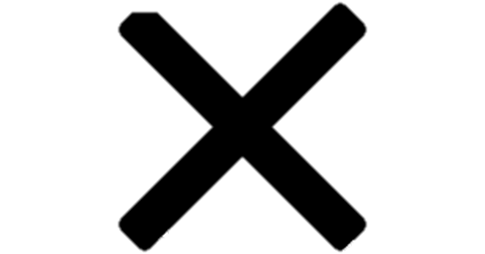 I
2
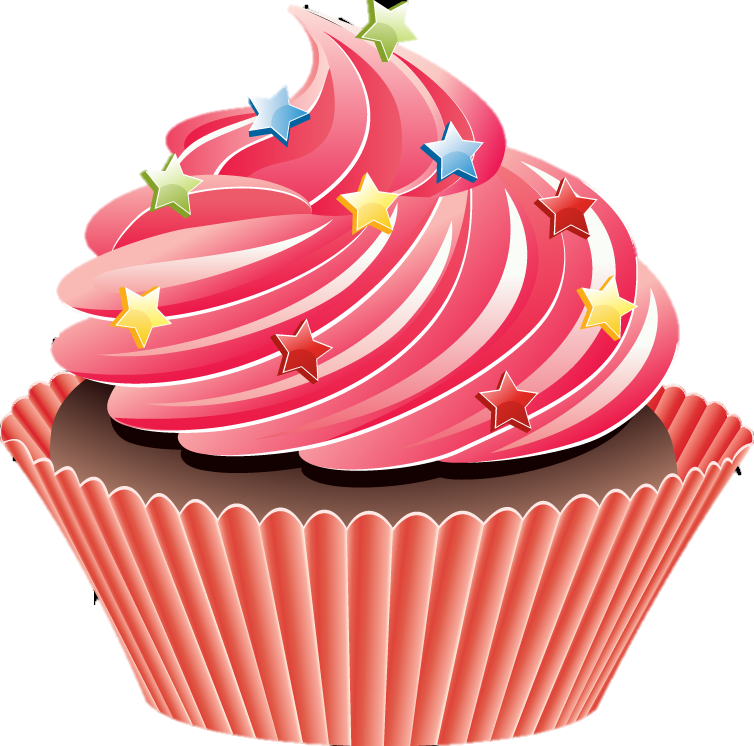 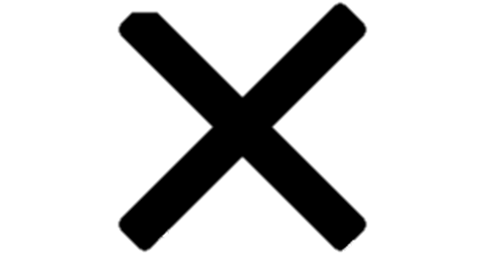 I
0
4
One less than  5  =


One less than  2  =


One less than  1  =
I
0
3
One less than  4  =


One less than 2  =


One less than 3  =
I
2
One less than 4  =

One less than 2  =

One less than 3  =
3
1
2
4
One less than 5  =

One less than 1  =

One less than 3  =
0
2